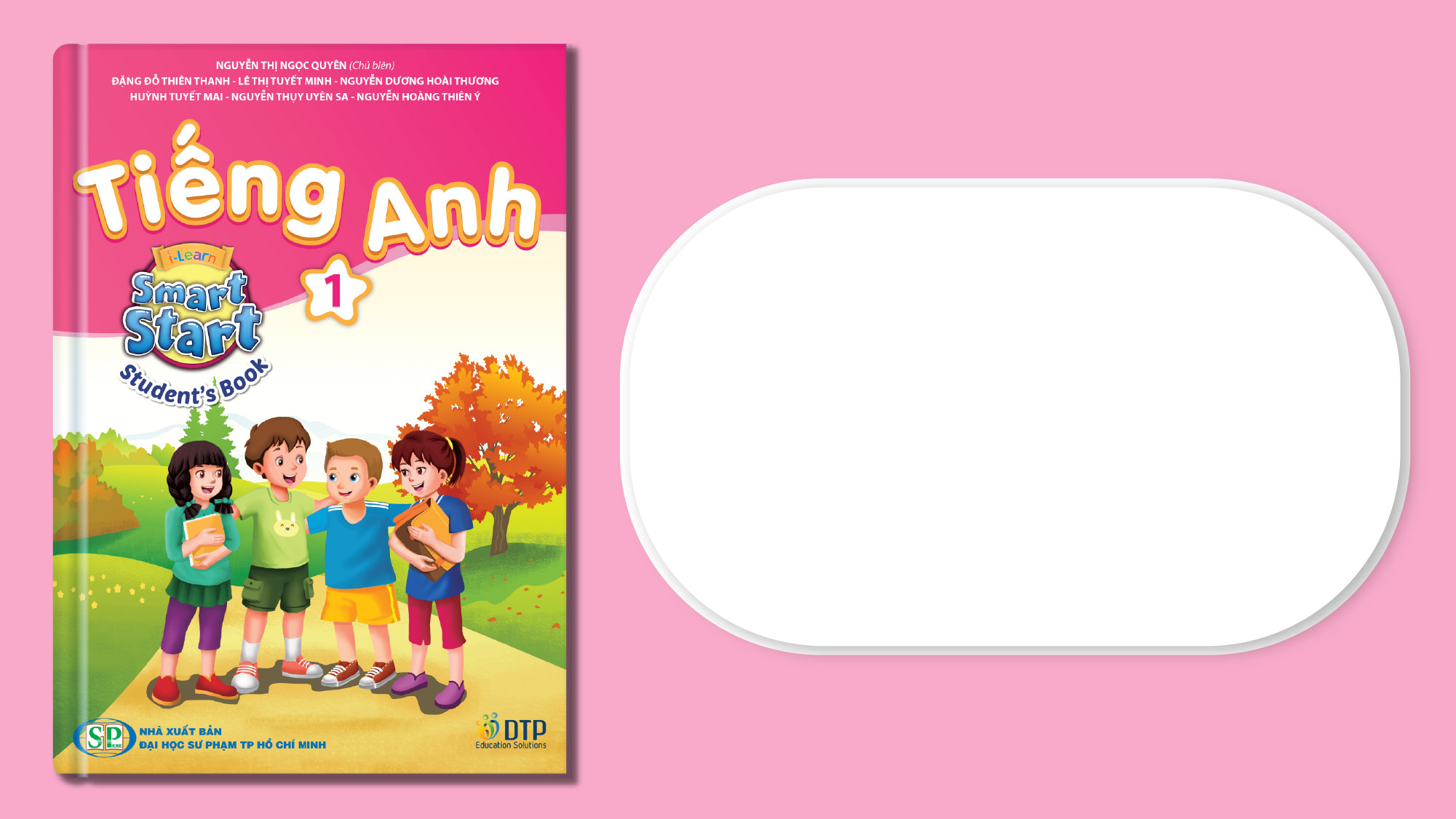 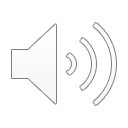 Unit 6: Activities
Lesson 1.1
Page 38
Objectives
By the end of this lesson, students will be able to talk about their abilities.
Vocabulary: swim, sing, run
Structure: I can (run).
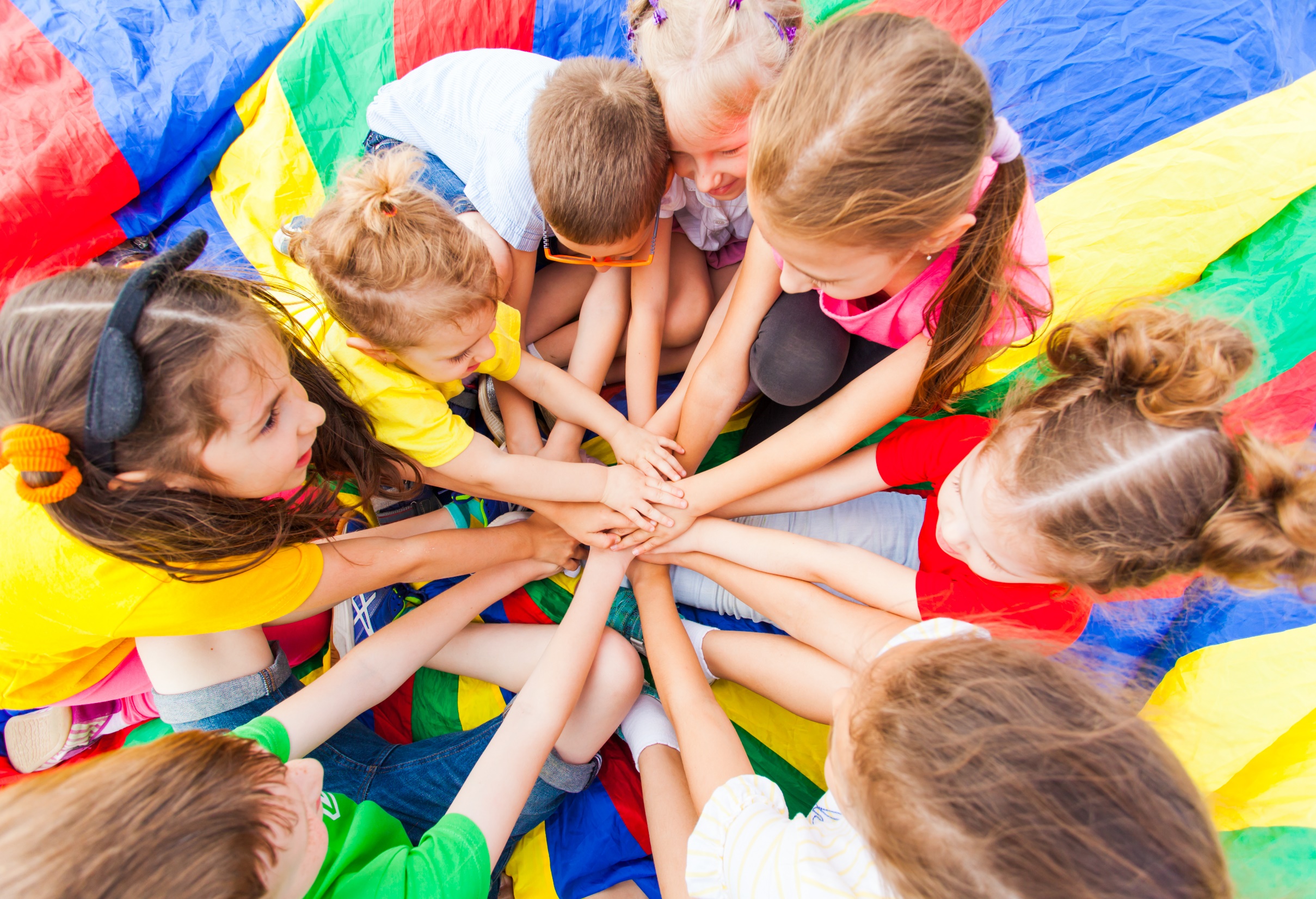 WARM UP
Let’s sing!
It’s time to learn …
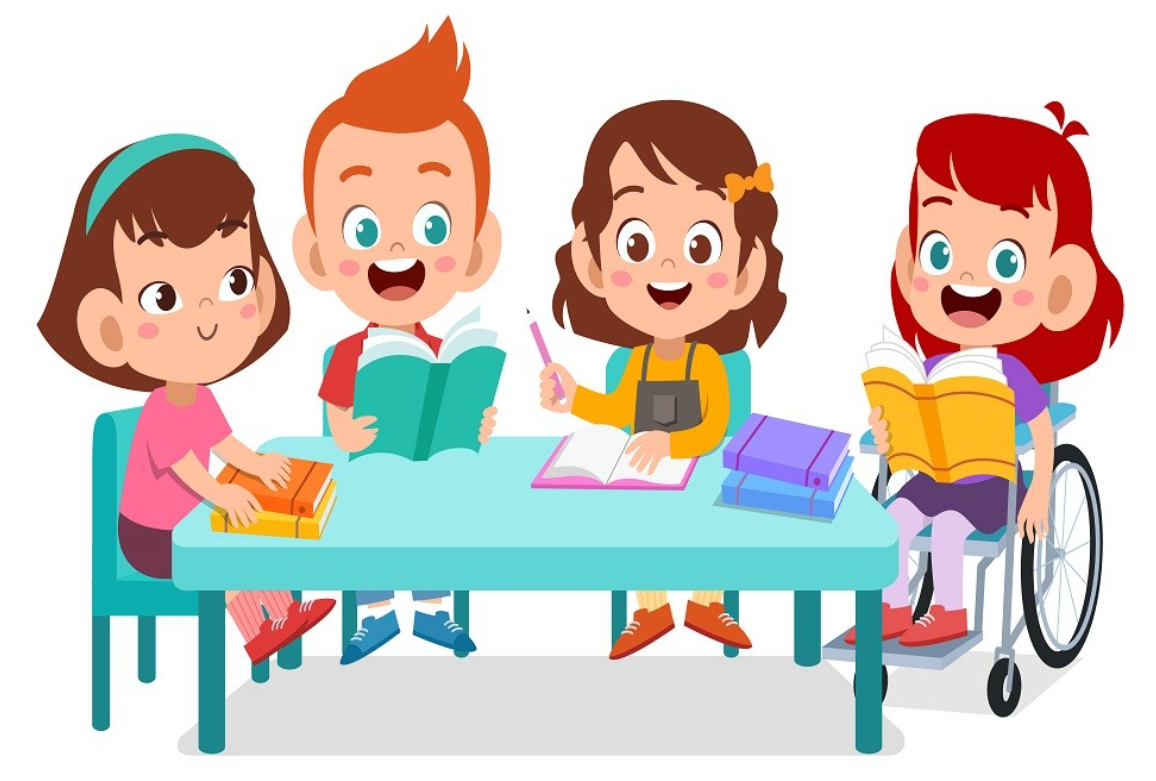 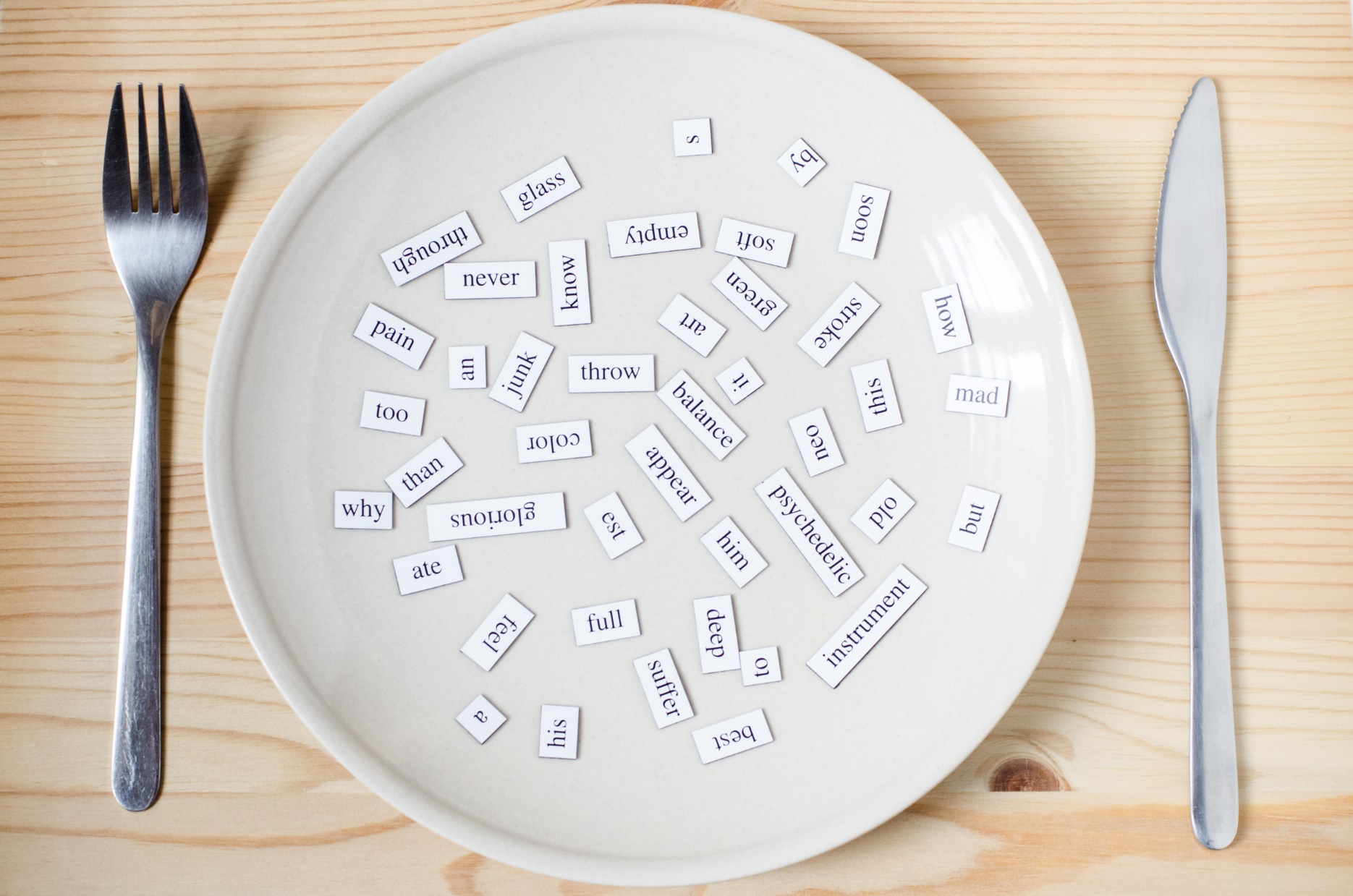 New words
Swim,
Sing,
Run
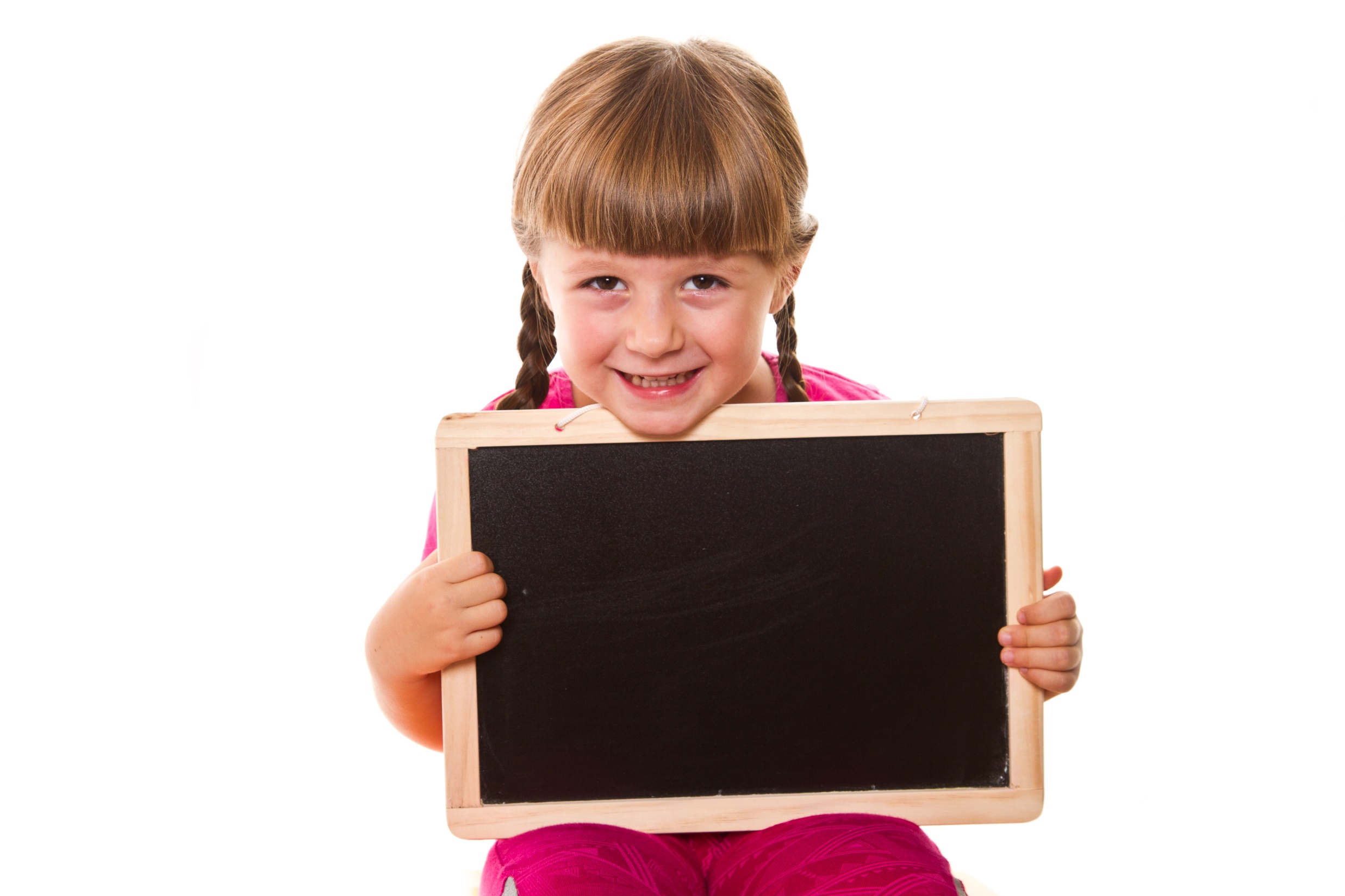 Presentation
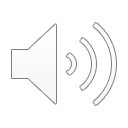 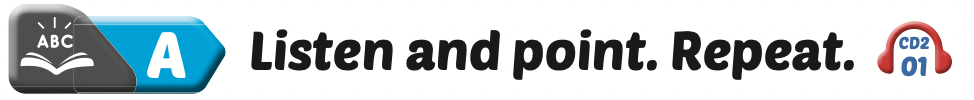 Click the icon to hear the sound.
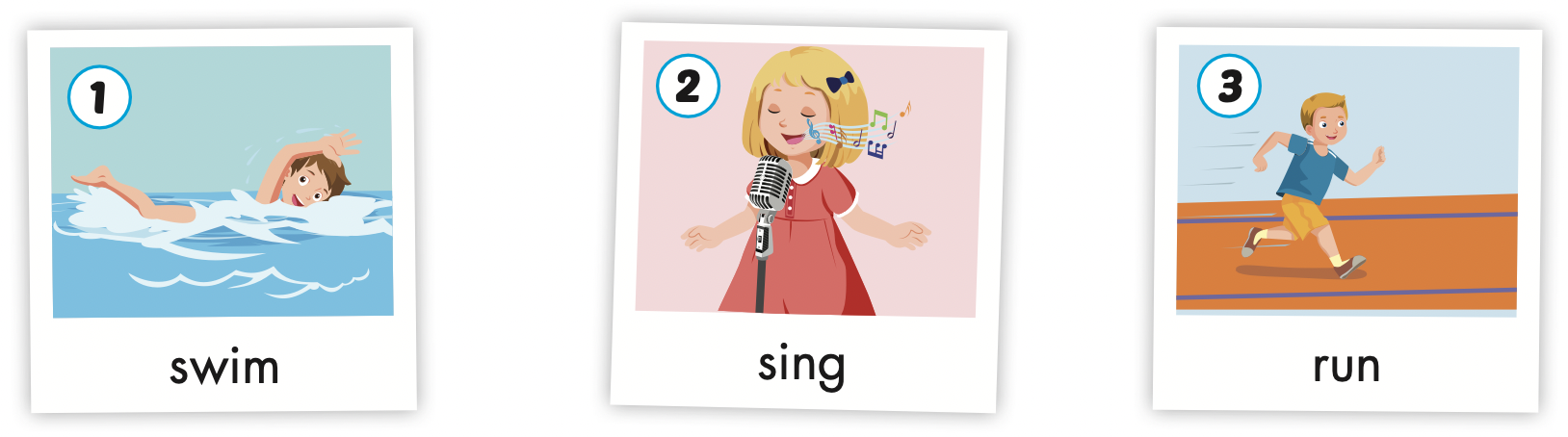 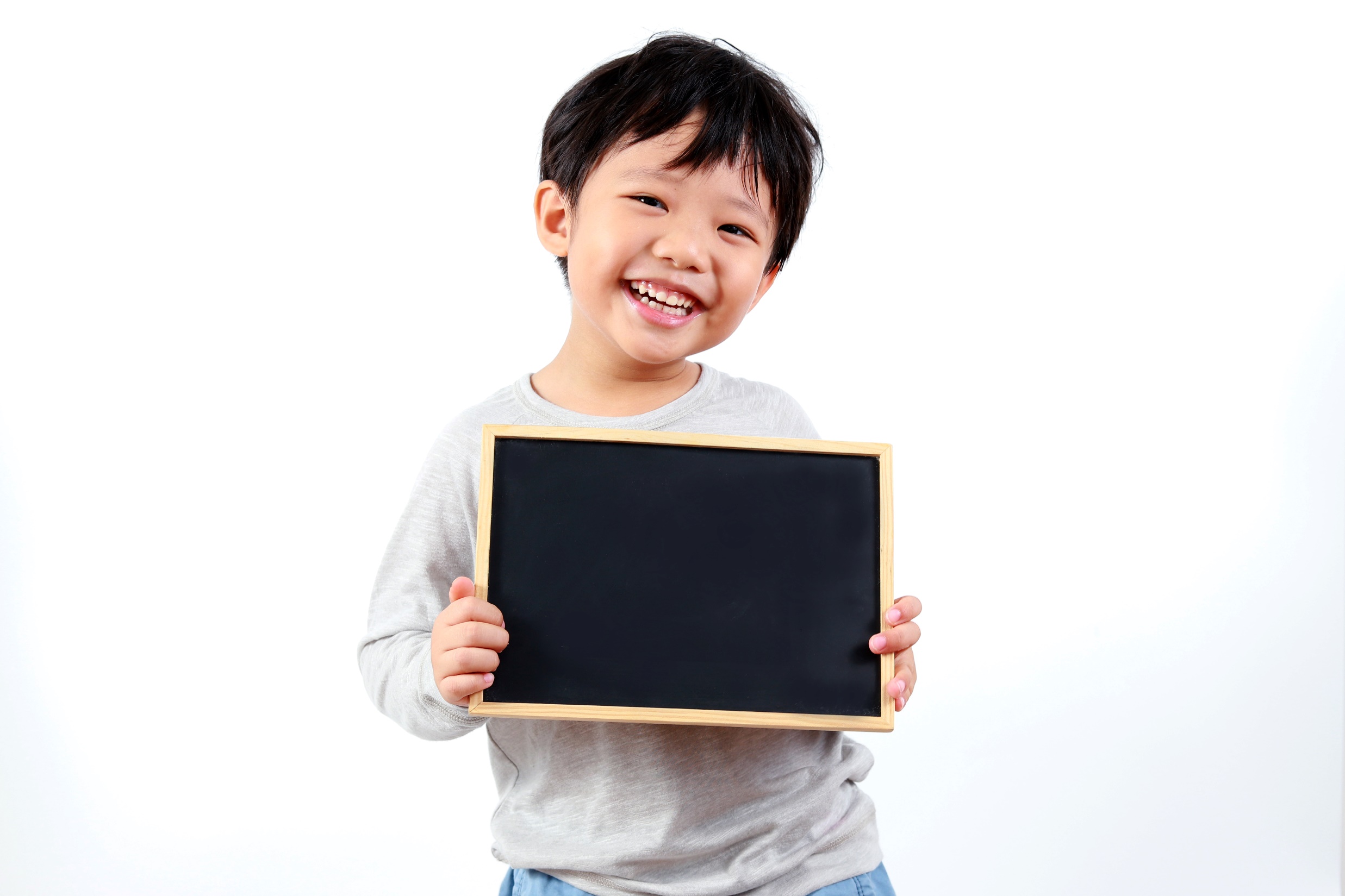 Practice
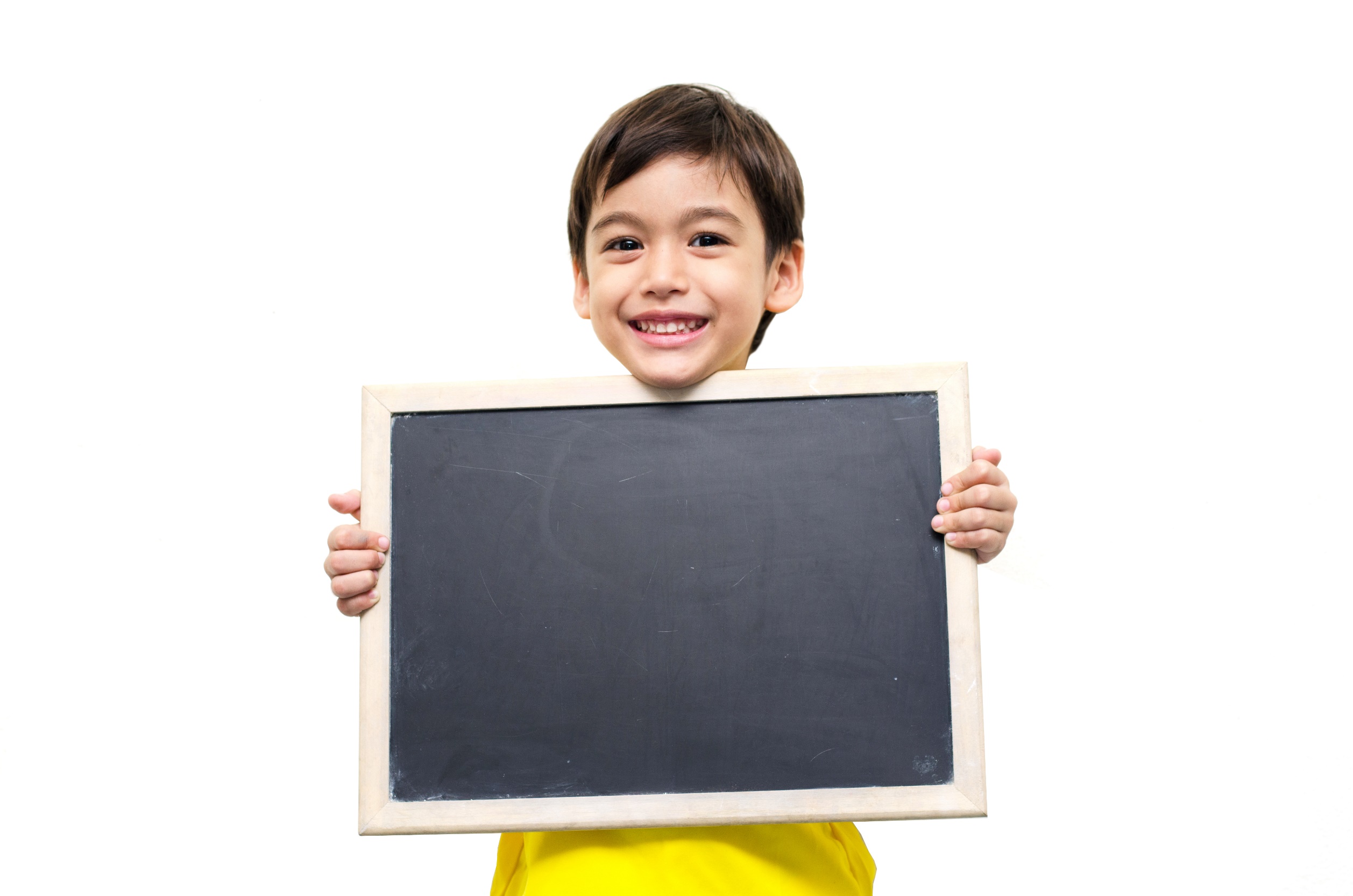 Listening
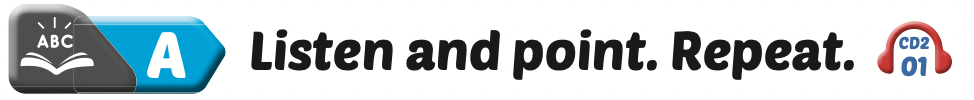 Click the picture to hear the sound.
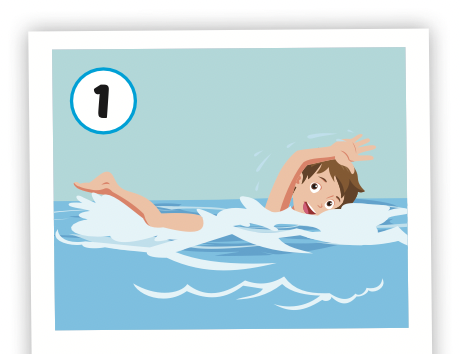 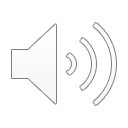 swim
/swɪm/ 
bơi
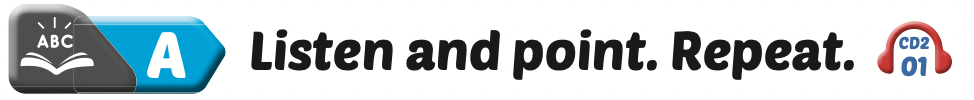 Click the picture to hear the sound.
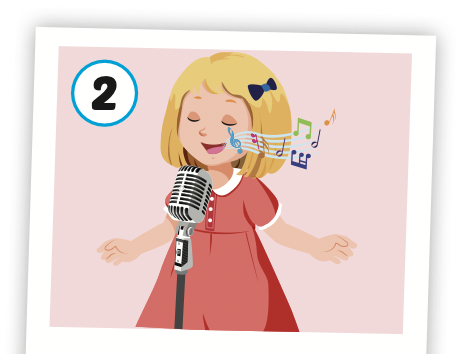 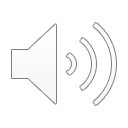 sing
/sɪŋ/ 
hát
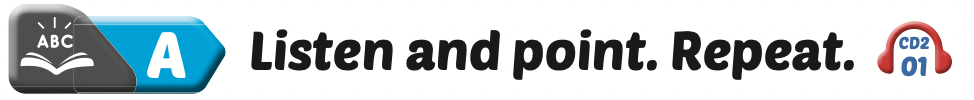 Click the picture to hear the sound.
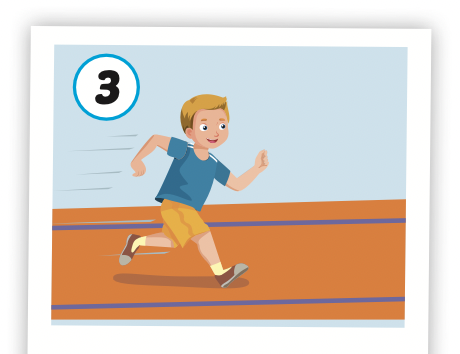 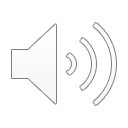 run
/rʌn/ 
chạy
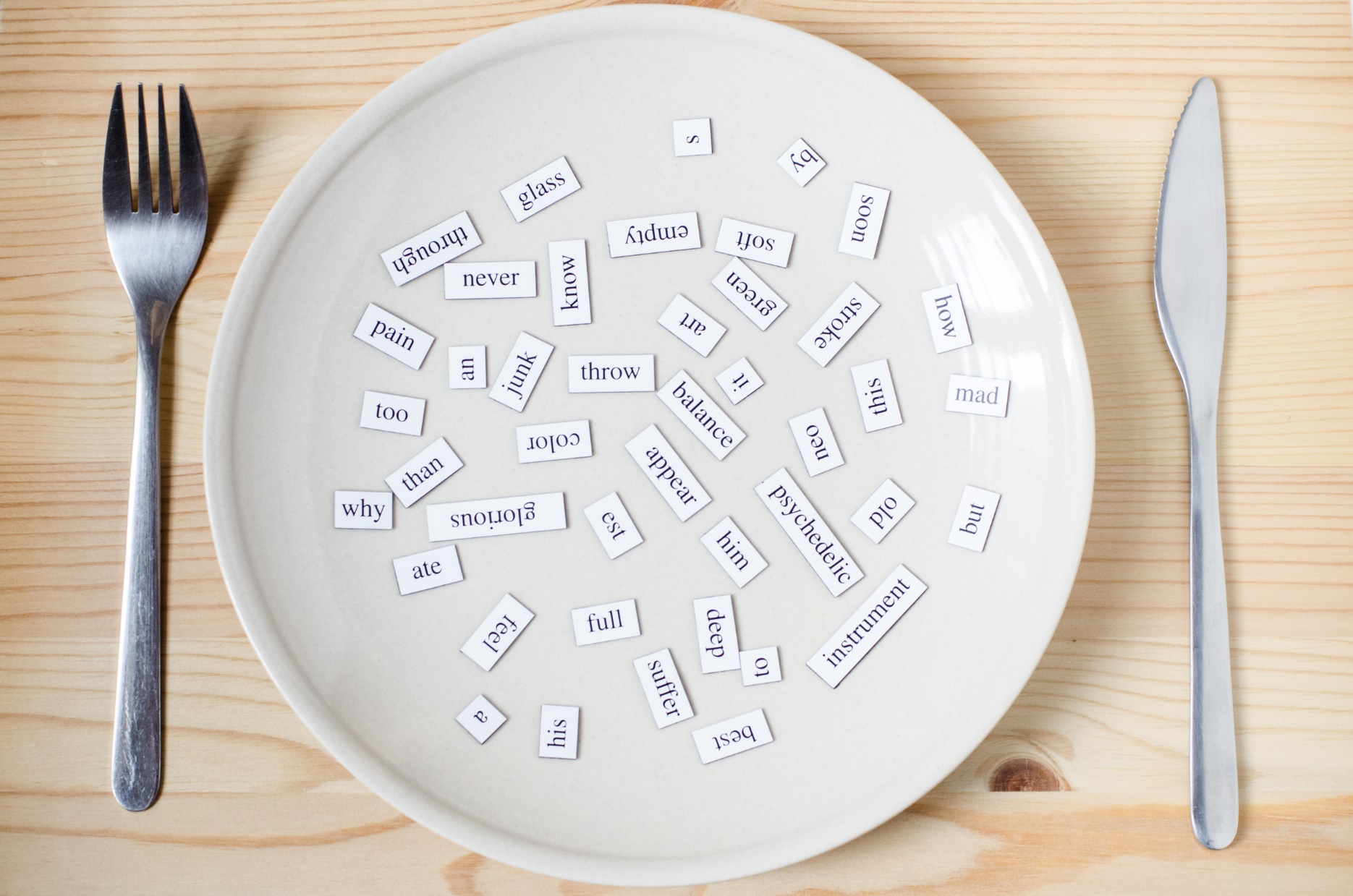 Structures
I can (run).
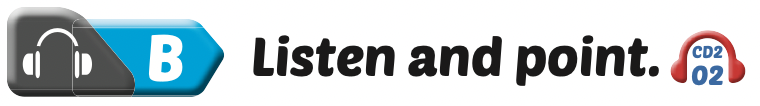 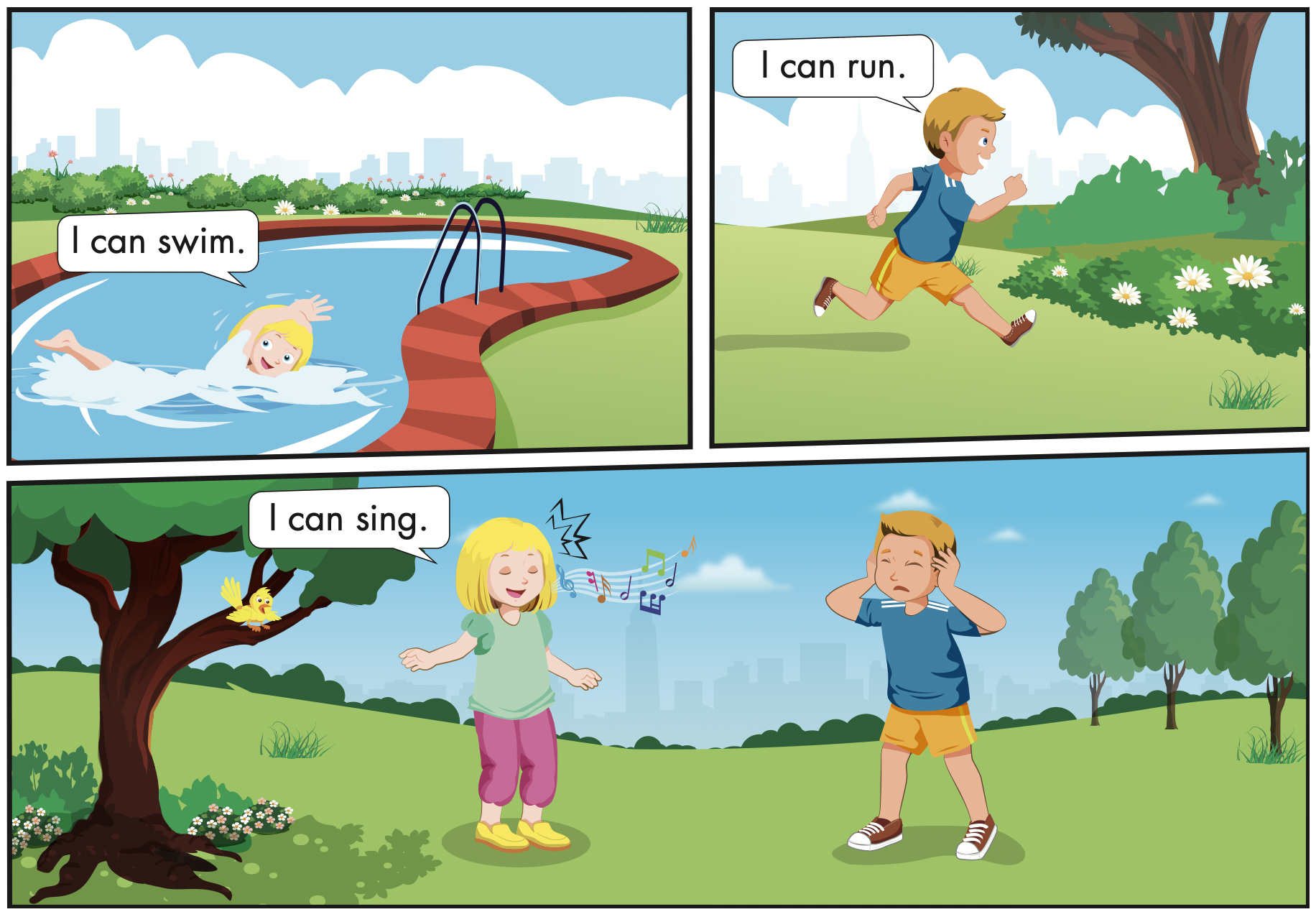 Click the icon to hear the sound.
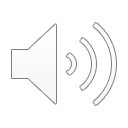 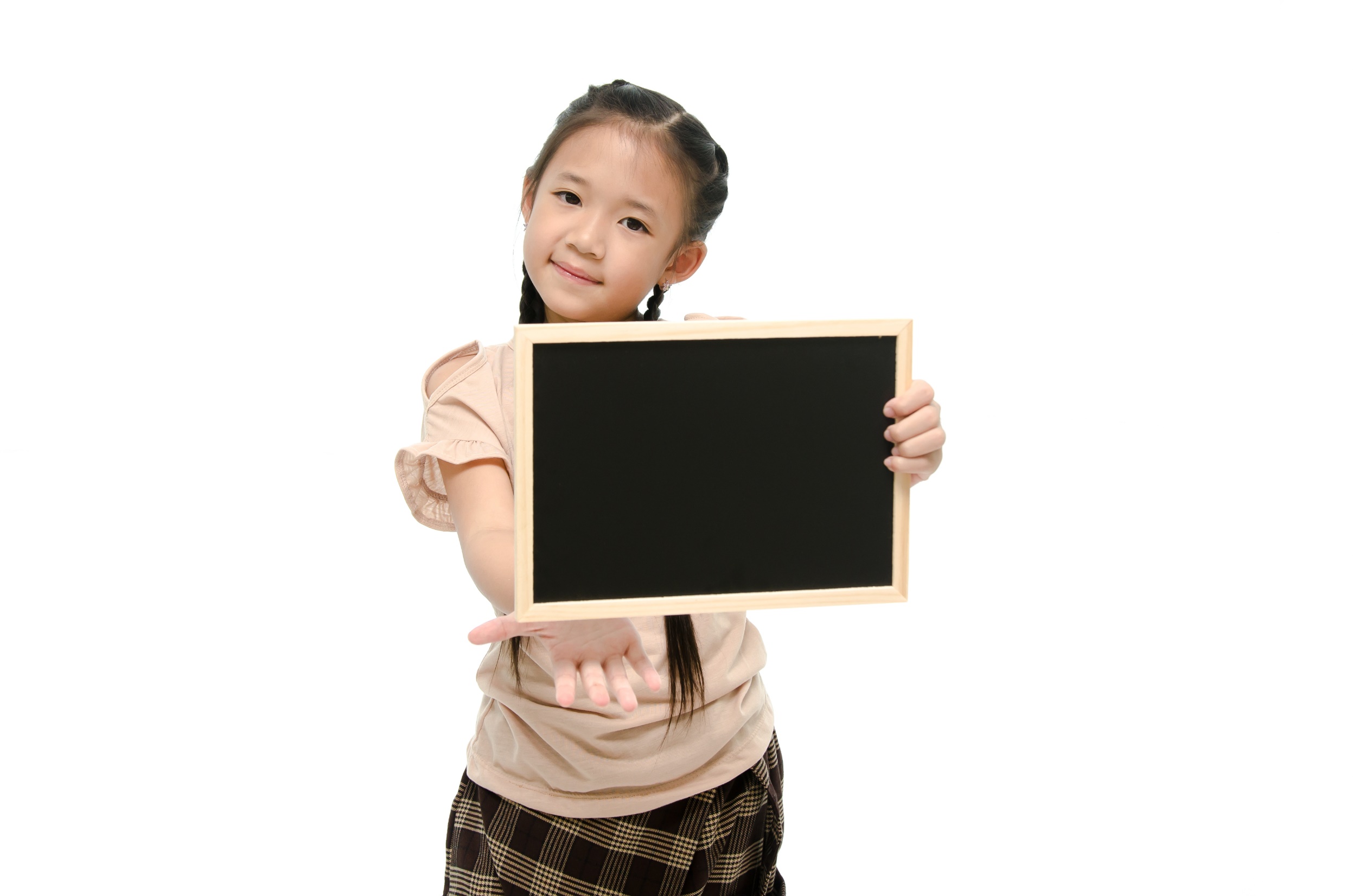 Speaking
Let’s say!
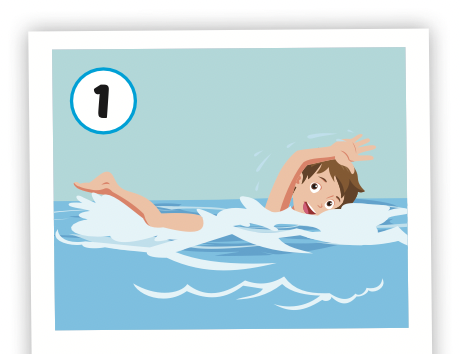 swim
I can swim.
Let’s say!
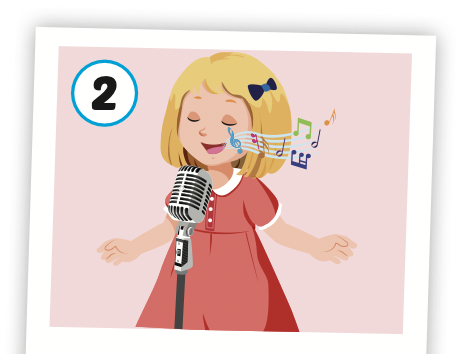 sing
I can sing
Let’s say!
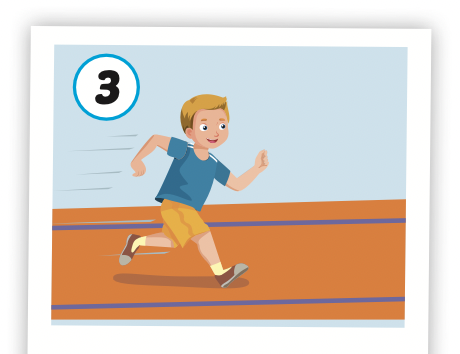 run
I can run.
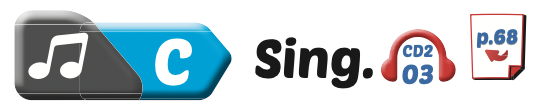 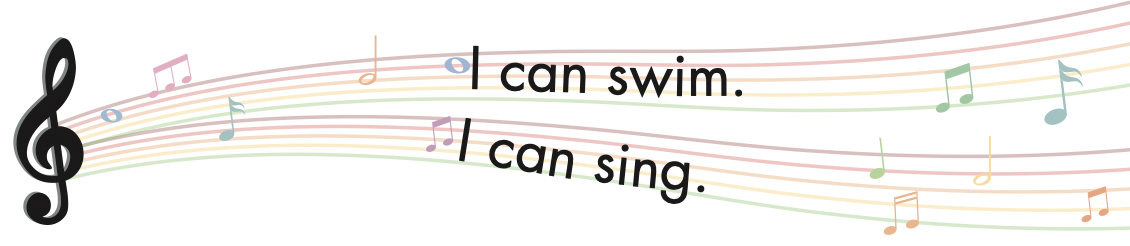 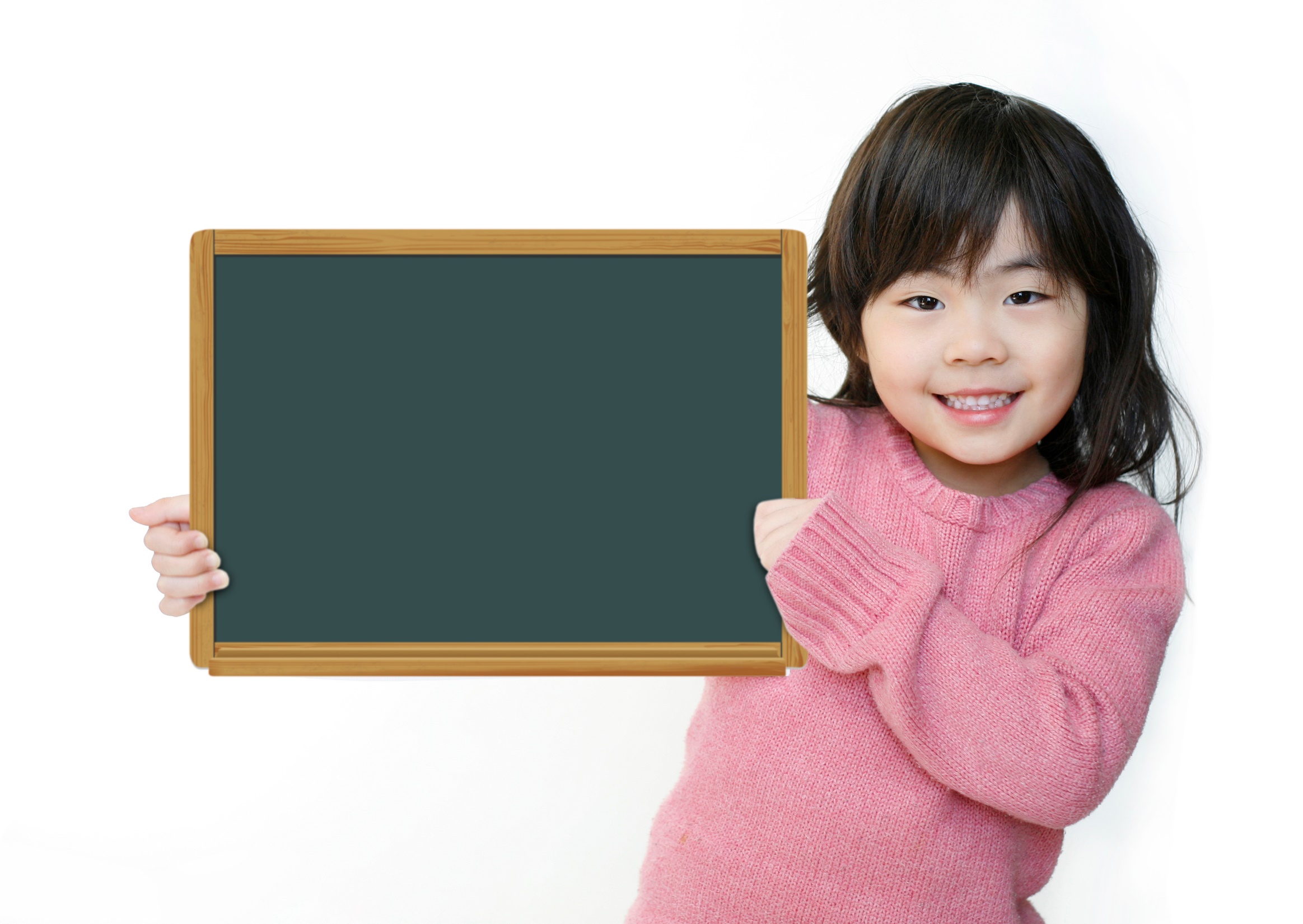 Production
Let’s play!
Look and guess
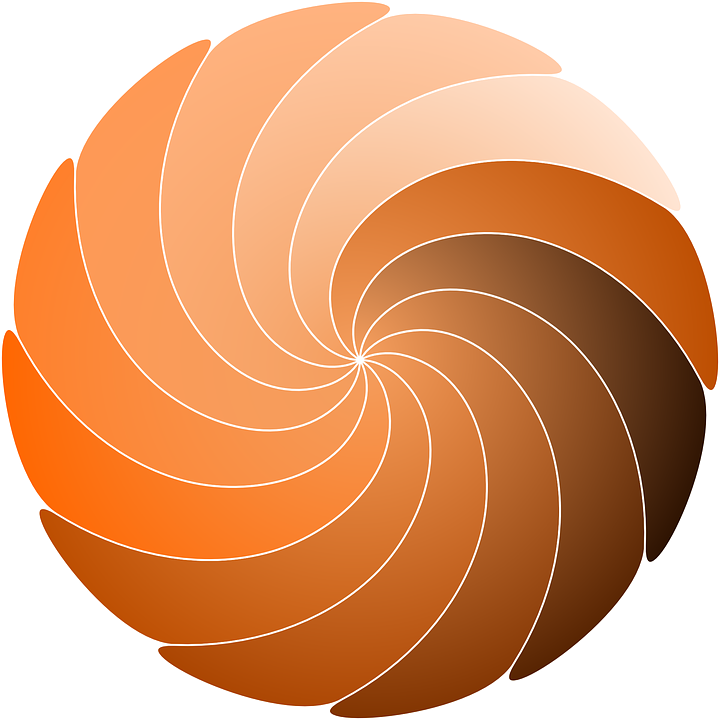 Start
Check
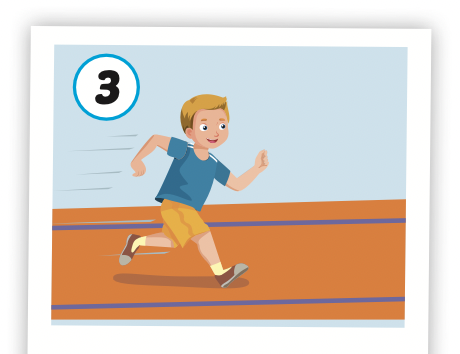 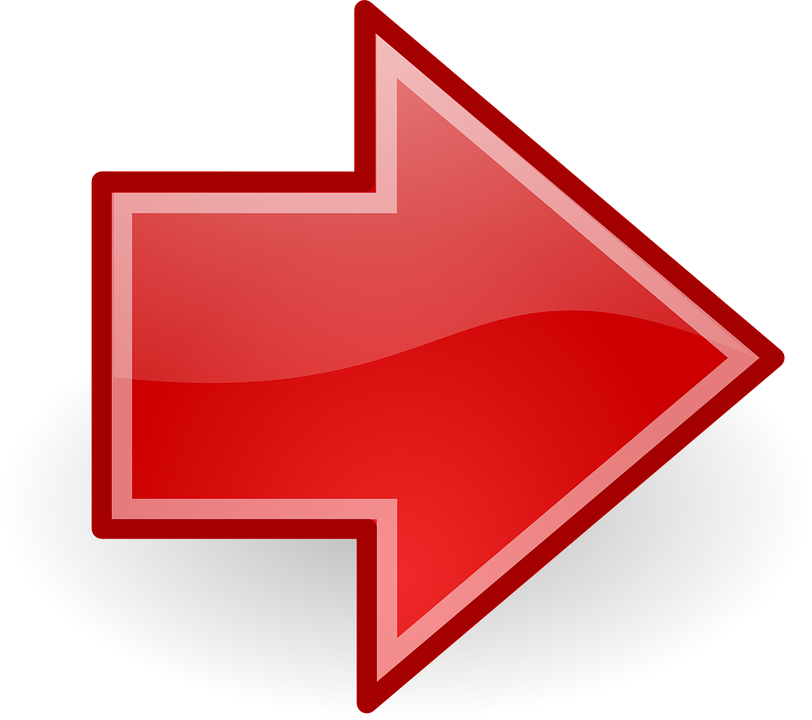 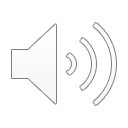 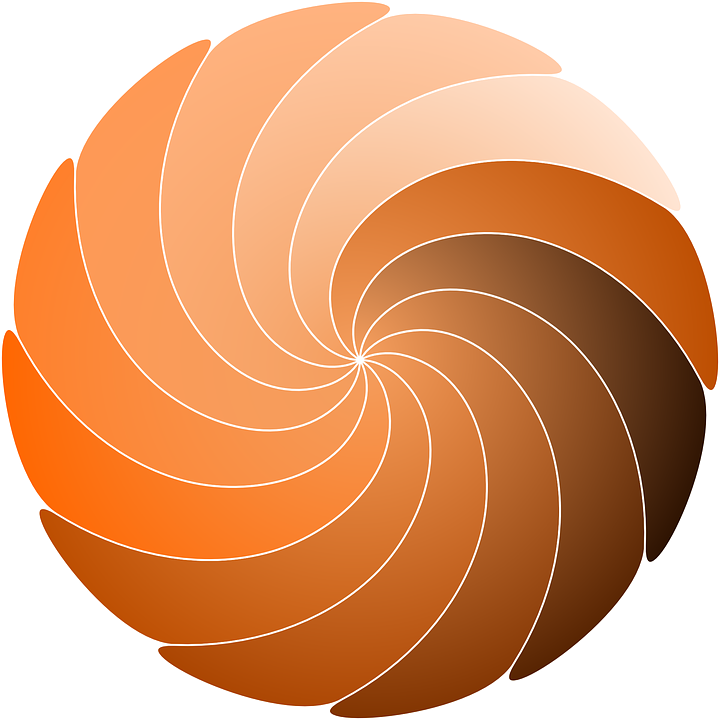 Start
Check
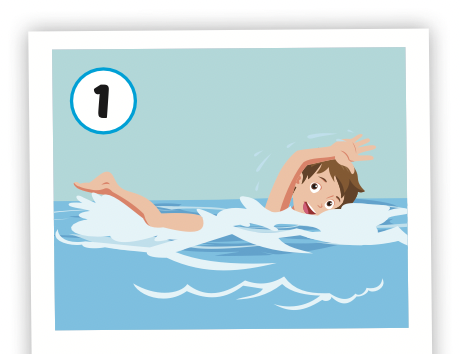 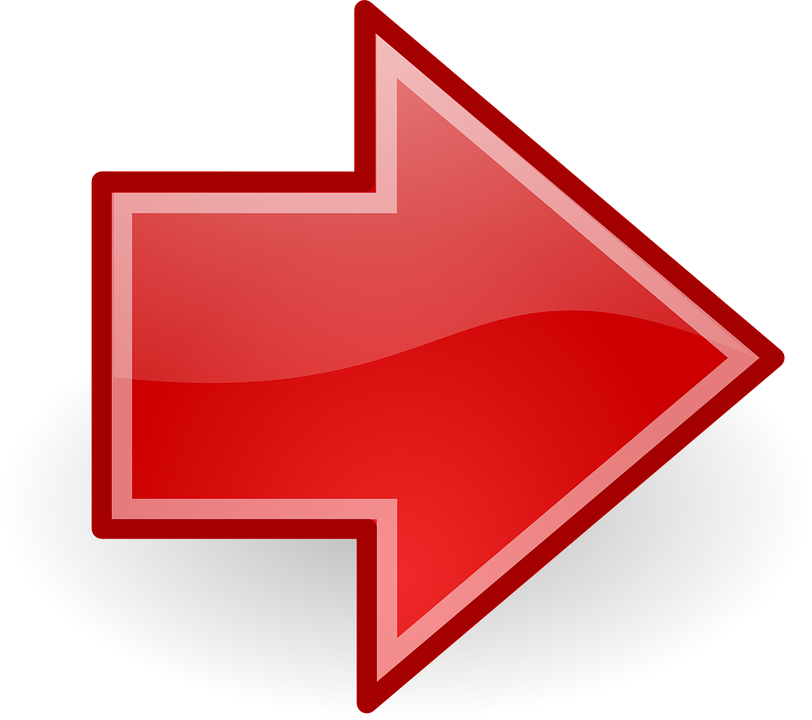 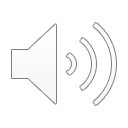 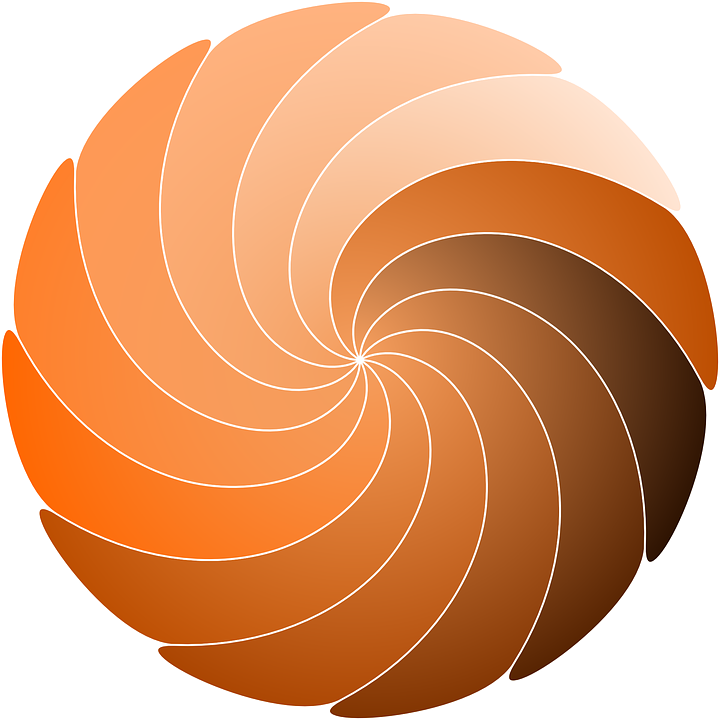 Start
Check
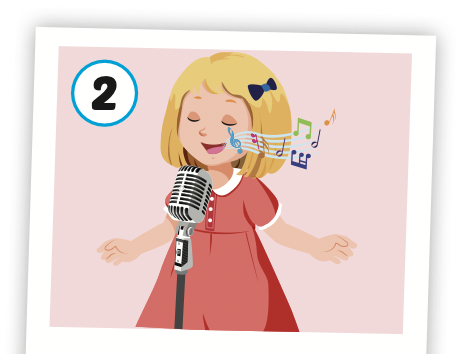 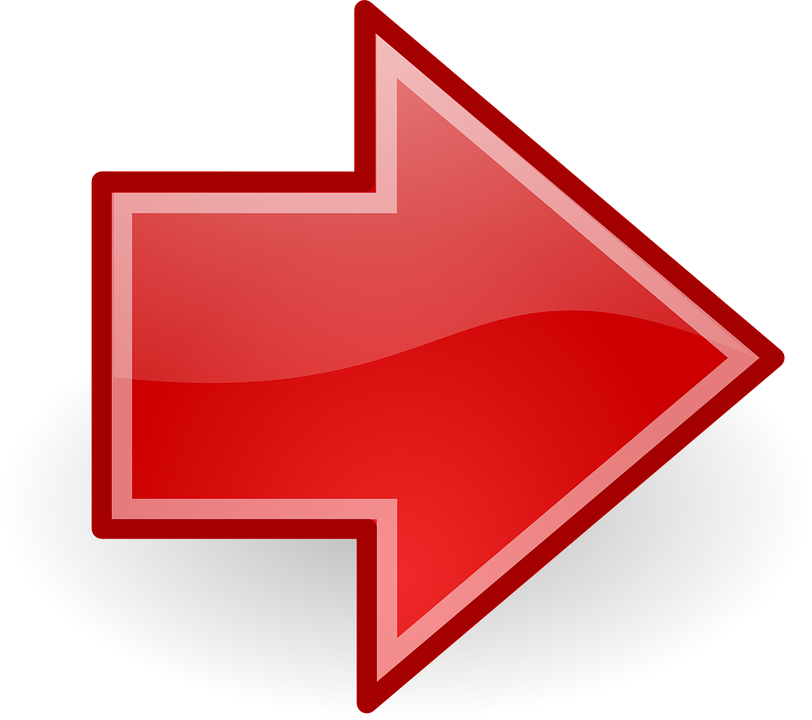 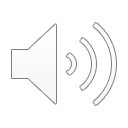 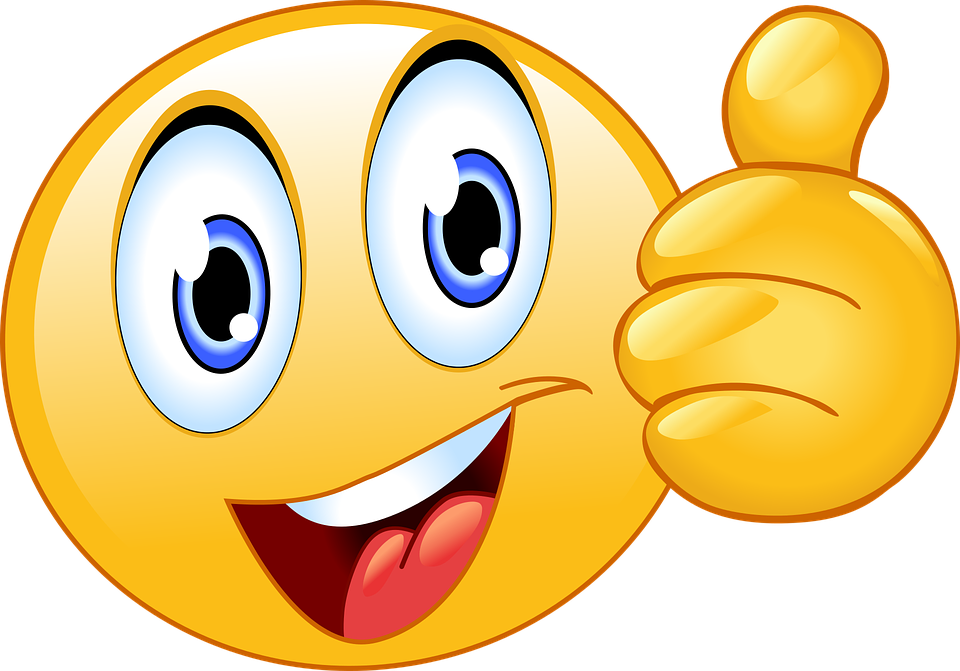 Extra Practice 
WB, page 36
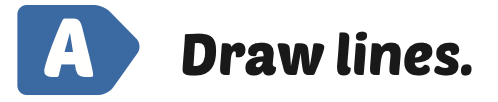 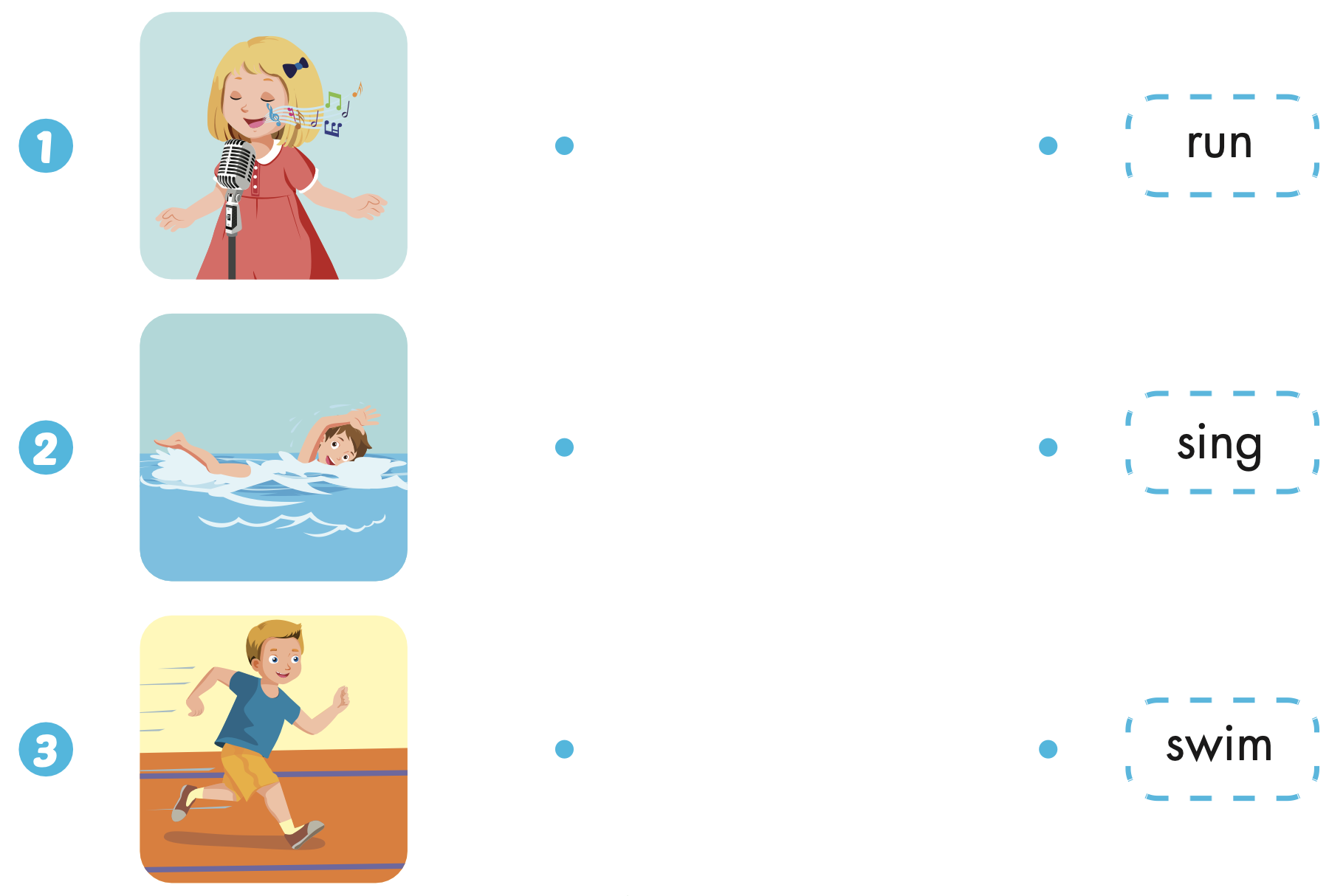 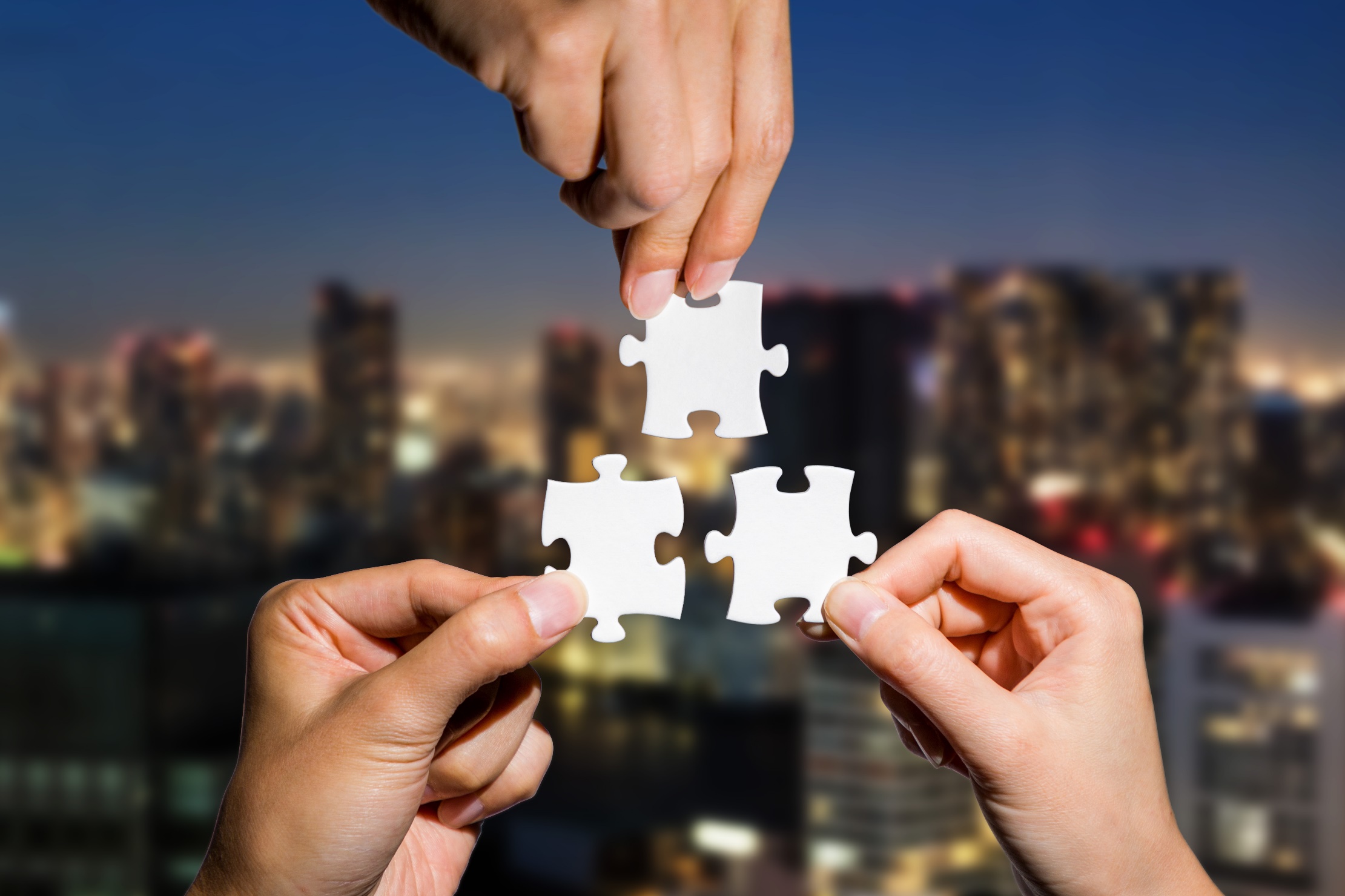 CONSOLIDATION
Let’s play!
Simon says Game